mordomia
a mensagem DOS TRÊS ANJOS
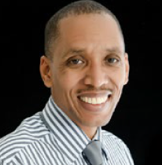 ENSLIN BAXEN
Uma atitude mundana para com a vida parece estar ganhando terreno no princípio da generosidade e altruísmo.
Como a mensagem de Deus para esses últimos dias serve como antidoto para o egocentrismo?
AS TRÊS MENSAGENS ANGÉLICAS SÃO O ÚLTIMO CHAMADO DE DEUS AO MUNDO.
UM MORDOMO VOADOR
Esse evangelho eterno aponta para Jesus que se humilhou de proprietário para mordomo e foi fiel até a morte na cruz.
“Pendendo sobre a cruz Cristo era o Evangelho”
Manuscript Releases, vol. 21, n.d., p. 37.
A MENSAGEM DO PRIMEIRO ANJO E OS CINCO ITENS DA MORDOMIA
Durante a primeira e a segunda guerras mundiais, pombos foram usados para levar mensagens da linha de frente aos quarteis.
Verdade
01
À Igreja remanescente de Deus tem sido confiada para ser mordomos da verdade, não para possuir a verdade, mas para proclamá-la.
Tempo
02
Não temos tempo a perder, nem tempo para nos dedicar a prazeres egoístas, nem tempo para condescender com o pecado.
Templo
03
Um estilo de vida não sadio não apenas impacta nossa qualidade e extensão de vida mas também é determinante de nossa vida como adorador de Deus.
Tesouros
04
Nossa adoração a Deus não pode compensar roubá-lo de dízimos e ofertas, porque ambos pertencem ao mesmo pacote.
Talentos
05
A habilidade para pregar o evangelho eterno é um talento dado por Deus.
MORDOMO CAÍDO
Aqueles mordomos que se recusam a voar com e pela verdade cairão pelo engano.
Satanás, em cooperação com seus anjos e com os homens maus exercerão todo os esforços para ganhar a vitória e parecer ser bem-sucedido. Mas deste conflito, verdade e justiça sairão triunfante na vitória. Aqueles que creram na mentira serão derrotados, porque os dias de apostasia estarão terminados”
Mensagens Escolhidas, vol. 3, p. 393.
O inimigo sabia que os aliados estavam usando pombos-correios para comunicar a verdade da situação no campo de batalha.
Não sejam enganados induzidos pelo inimigo para se apostatar do movimento remanescente de Deus.
“É tão certo que temos a verdade como é certo que Deus vive, e satanás, com todas suas artimanhas e seu poder infernal, não pode mudar a verdade de Deus em mentira. Enquanto o grande adversário tenta seu máximo tornar de nenhum efeito a palavra de Deus, a verdade deve sair como uma lâmpada que ilumina”.
Maranata, p. 127.
MORDOMO FIEL
“Também obrigou todos, pequenos e grandes, ricos e pobres, livres e escravos, a receberem certa marca na mão direita ou na testa, para que ninguém pudesse comprar nem vender, a não ser quem tivesse a marca, que é o nome da besta ou o número do seu nome.”
APOCALIPSE13:16, 17
Será o amor ao dinheiro, a cobiça de posses materiais e a confiança em coisas deste mundo que levarão muitos a se apostatar.
é vital para nós confiar em Deus como o proprietário de tudo.
“Portanto, que todos nos considerem servos de Cristo e encarregados dos mistérios de Deus. O que se requer desses encarregados é que sejam fiéis”.
I Coríntios 4:1,2
Mordomos fieis que sabem, pregam e sustentam o evangelho eterno participarão da recompensa da vida eterna.
Não permita que as balas do engano do inimigo o façam cair.